De geheimenissen van 
het Koninkrijk (3)
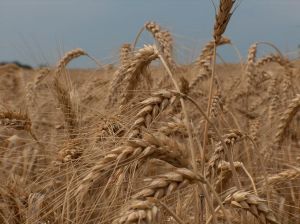 Studiedag 16 mei 2015 Urk
En Hij sprak tot hen vele dingen  door gelijkenissen, zeggende:….
1. Zaaier
2. Onkruid
Een andere gelijkenis…….
Het Koninkrijk der hemelen is gelijk aan……
3. Mosterdzaad
4. Zuurdesem
5. Schat in de akker
Wederom is het Koninkrijk der hemelen gelijk aan…..
6. Parel
7. Visnet
8. Schriftgeleerde
Dáárom…….   (ivm het voorgaande)
Gelijkenis van de schat in de akker
Mattheüs  13
44 Het Koninkrijk der hemelen is gelijk aan een schat, verborgen in een akker, die een mens ontdekte en verborg, en in zijn blijdschap erover gaat hij heen
en verkoopt al wat hij heeft en koopt die akker.
Mattheüs  13
44 Het Koninkrijk der hemelen is gelijk aan een schat, verborgen in een akker, die een mens ontdekte en verborg, en in zijn blijdschap erover gaat hij heen
en verkoopt al wat hij heeft en koopt die akker.
> een schat
> een akker
> een mens
Mattheüs  13
44 Het Koninkrijk der hemelen is gelijk aan een schat, verborgen in een akker, die een mens ontdekte en verborg, en in zijn blijdschap erover gaat hij heen
en verkoopt al wat hij heeft en koopt die akker.
Exodus 19
5 (…) dan zult gij uit alle volken Mij ten eigendom zijn, want de ganse aarde behoort Mij.
6 En gij zult Mij een koninkrijk van priesters zijn en een heilig volk.
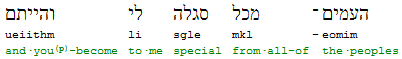 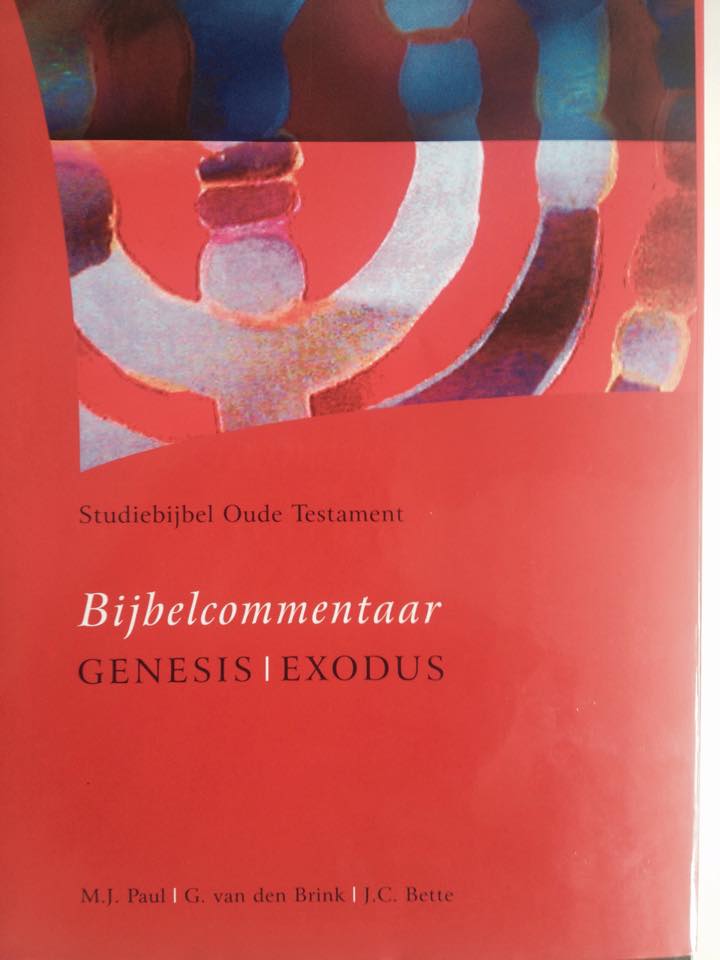 (…) səĝullā wordt in het OT gebruikt om er de bijzondere bezitting van de koning mee aan te geven, zoals goud, zilver of kroonjuwelen.
1 Kronieken 29
3 Maar nu schenk ik nog bovendien, uit liefde voor het huis van mijn God, van wat ik zelf aan goud en zilver bezit, aan het huis van mijn God,
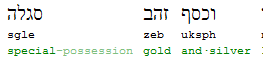 Mattheüs  13
44 Het Koninkrijk der hemelen is gelijk aan een schat, verborgen in een akker, die een mens ontdekte en verborg, en in zijn blijdschap erover gaat hij heen
en verkoopt al wat hij heeft en koopt die akker.
Ezechiël 37
12 Daarom profeteer en zeg tot hen: Zo zegt de Here Here: zie, Ik open uw graven en zal u uit uw graven doen opkomen, o mijn volk, en u brengen naar het land Israels.
13 En gij zult weten, dat Ik de Here ben, wanneer Ik uw graven open en u uit uw graven doe opkomen, o mijn volk.
14 Ik zal mijn Geest in u geven, zodat gij herleeft en Ik zal u doen wonen in uw land; en gij zult weten, dat Ik, de Here, het gesproken en gedaan heb, luidt het woord des Heren.
Mattheüs  13
44 Het Koninkrijk der hemelen is gelijk aan een schat, verborgen in een akker, die een mens ontdekte en verborg, en in zijn blijdschap erover gaat hij heen
en verkoopt al wat hij heeft en koopt die akker.
Gelijkenis van de parel
Mattheüs  13
45 Evenzo is het Koninkrijk der hemelen gelijk aan een koopman, die schone parelen zocht.
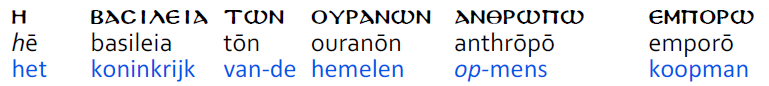 Mattheüs  13
45 Evenzo is het Koninkrijk der hemelen gelijk aan een koopman, die schone parelen zocht.
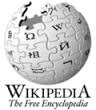 …….dat opgevist wordt om als 
sieraad te dienen.
Titus 2
10 (…) om de leer van God, onze Heiland, in alles tot sieraad te strekken.
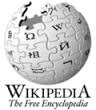 De glans van parels hangt van de reflectie en de breking van het licht in de doorzichtige lagen af.
1 Korinthe 15
40 (…) maar de glans der hemelse is anders dan die der aardse.
41 De glans der zon is anders dan die der maan en der sterren, want de ene ster verschilt van de andere in glans.
42 Zo is het ook met de opstanding der doden.
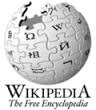 ….de parel kan dan na twee jaar geoogst worden.
De 2000 jaar waarin de ecclesia wordt gevormd!
Mattheüs  13
45 Evenzo is het Koninkrijk der hemelen gelijk aan een koopman, die schone parelen zocht.
46 Toen hij een kostbare parel gevonden had, ging hij heen en verkocht al wat hij had, en kocht die.
Gelijkenis van het visnet
Mattheüs  13
47 Evenzo is het Koninkrijk der hemelen gelijk aan een sleepnet, neergelaten in de zee, dat allerlei bijeenbrengt.
Mattheüs  13
47 Evenzo is het Koninkrijk der hemelen gelijk aan een sleepnet, neergelaten in de zee, dat allerlei bijeenbrengt.
Mattheüs  13
47 Evenzo is het Koninkrijk der hemelen gelijk aan een sleepnet, neergelaten in de zee, dat allerlei bijeenbrengt.
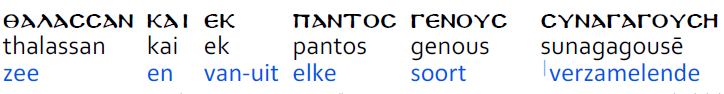 Mattheüs  13
48 Wanneer het vol is, haalt men het op de oever, en zet zich neer en verzamelt het goede in vaten, doch het ondeugdelijke werpt men weg.
vers 49: Zo zal het gaan bij de vol-einding van de aeon.
Mattheüs  13
48 Wanneer het vol is, haalt men het op de oever, en zet zich neer en verzamelt het goede in vaten, doch het ondeugdelijke werpt men weg.
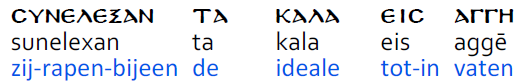 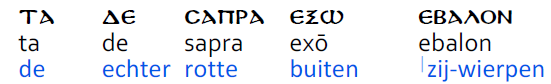 Mattheüs  13
49 Zo zal het gaan bij de voleinding der wereld. De engelen zullen uitgaan om de bozen uit het midden der rechtvaardigen af te zonderen,
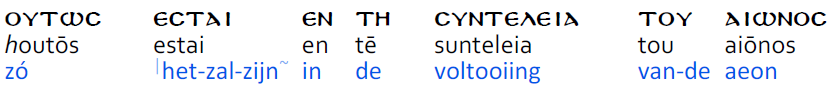 Mattheüs  13
49 Zo zal het gaan bij de voleinding der wereld. De engelen zullen uitgaan om de bozen uit het midden der rechtvaardigen af te zonderen,
Mattheüs  13
50 en zij zullen hen in de vurige oven werpen; daar zal het geween zijn en het tandengeknars.
Mattheüs  13
51 Hebt gij dit alles verstaan? Zij zeiden tot Hem: Ja.
Gelijkenis van de schriftgeleerde
Mattheüs  13
52 Hij zeide tot hen: Daarom is iedere schriftgeleerde, die een discipel geworden is van het Koninkrijk der hemelen, gelijk aan een heer des huizes, die uit zijn voorraad nieuwe en oude dingen tevoorschijn brengt.
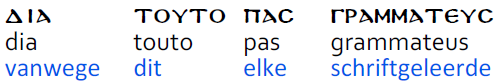 Mattheüs  13
52 Hij zeide tot hen: Daarom is iedere schriftgeleerde, die een discipel geworden is van het Koninkrijk der hemelen, gelijk aan een heer des huizes, die uit zijn voorraad nieuwe en oude dingen tevoorschijn brengt.
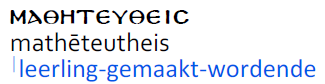 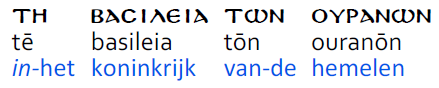 Mattheüs  13
52 Hij zeide tot hen: Daarom is iedere schriftgeleerde, die een discipel geworden is van het Koninkrijk der hemelen, gelijk aan een heer des huizes, die uit zijn voorraad nieuwe en oude dingen tevoorschijn brengt.
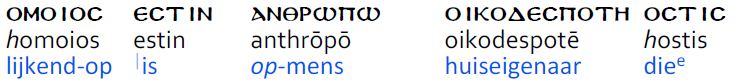 1 Korinthe 4 (SW)
 1 Laat een mens ons zo rekenen, als assistenten van Christus en beheerders van geheimen van God.
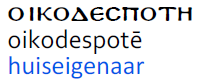 Matth.13:52 
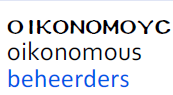 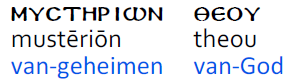 Efeze 3
2 - gij hebt immers gehoord van de bediening door Gods genade mij met het oog op u gegeven:
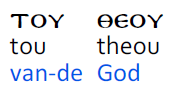 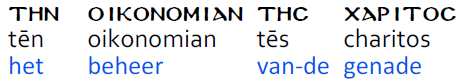 Efeze 3
2 - gij hebt immers gehoord van de bediening door Gods genade mij met het oog op u gegeven:
3 dat mij door openbaring het geheimenis bekendgemaakt is….
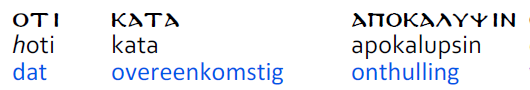 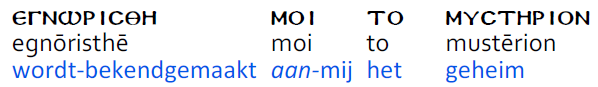 Mattheüs  13
52 Hij zeide tot hen: Daarom is iedere schriftgeleerde, die een discipel geworden is van het Koninkrijk der hemelen, gelijk aan een heer des huizes, die uit zijn voorraad nieuwe en oude dingen tevoorschijn brengt.
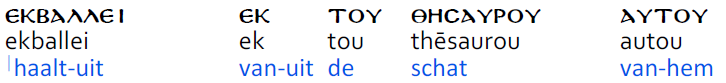 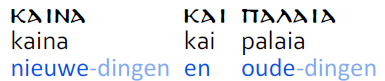 Mattheüs  13
52 Hij zeide tot hen: Daarom is iedere schriftgeleerde, die een discipel geworden is van het Koninkrijk der hemelen, gelijk aan een heer des huizes, die uit zijn voorraad nieuwe en oude dingen tevoorschijn brengt.
Hosea 1
2 Het begin van het spreken des Heren door Hosea. De Here zeide tot Hosea: Ga heen, neem u een ontuchtige vrouw en kinderen uit een ontuchtige geboren, want het land wendt zich in schandelijke ontucht van de Here af.
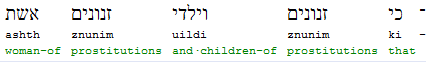 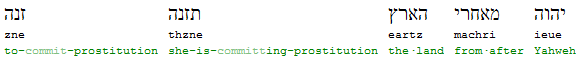 Hosea 1
3 Toen ging hij heen en huwde Gomer, de dochter van Diblaim, en zij werd zwanger en baarde hem een zoon.
Hosea 1
3 Toen ging hij heen en huwde Gomer, de dochter van Diblaim, en zij werd zwanger en baarde hem een zoon.
4 De Here zeide tot hem: Noem hem Jizreel, want het zal niet lang meer duren of Ik zal de bloedschuld van Jizreel bezoeken aan Jehu’s huis, en een einde maken aan het koninkrijk van het huis
Israels.
Hosea 1
3 Toen ging hij heen en huwde Gomer, de dochter van Diblaim, en zij werd zwanger en baarde hem een zoon.
4 De Here zeide tot hem: Noem hem Jizreel, want het zal niet lang meer duren of Ik zal de bloedschuld van Jizreel bezoeken aan Jehu’s huis, en een einde maken aan het koninkrijk van het huis
Israels.
> JAWEH zal verstrooien
Hosea 1
(…)
6 Zij werd wederom zwanger en baarde een dochter; Hij zeide tot hem: Noem haar Lo-ruchama, want Ik zal Mij voortaan niet meer over het huis Israels ontfermen, dat Ik hun iets vergeven zou.
Hosea 1
(…)
6 Zij werd wederom zwanger en baarde een dochter; Hij zeide tot hem: Noem haar Lo-ruchama, want Ik zal Mij voortaan niet meer over het huis Israels ontfermen, dat Ik hun iets vergeven zou.
> niet ontfermd/niet bemind
Hosea 1
(…)
8 Nadat zij Lo-ruchama gespeend had, werd zij zwanger en baarde een zoon.
Hosea 1
(…)
8 Nadat zij Lo-ruchama gespeend had, werd zij zwanger en baarde een zoon.
9 Toen zeide Hij: Noem hem Lo-ammi, want gij zijt mijn volk niet en Ik zal de uwe niet zijn.
Hosea 1
(…)
8 Nadat zij Lo-ruchama gespeend had, werd zij zwanger en baarde een zoon.
9 Toen zeide Hij: Noem hem Lo-ammi, want gij zijt mijn volk niet en Ik zal de uwe niet zijn.
> niet Mijn volk
Hosea 1
(…)
8 Nadat zij Lo-ruchama gespeend had, werd zij zwanger en baarde een zoon.
9 Toen zeide Hij: Noem hem Lo-ammi, want gij zijt mijn volk niet en Ik zal de uwe niet zijn.
> niet Mijn volk
Hosea 1
(…)
8 Nadat zij Lo-ruchama gespeend had, werd zij zwanger en baarde een zoon.
9 Toen zeide Hij: Noem hem Lo-ammi, want gij zijt mijn volk niet en Ik zal de uwe niet zijn.
Israël door God verstrooit
God ontfermd Zich niet over hen
Israël niet Gods volk
Hosea 1
(…)
8 Nadat zij Lo-ruchama gespeend had, werd zij zwanger en baarde een zoon.
9 Toen zeide Hij: Noem hem Lo-ammi, want gij zijt mijn volk niet en Ik zal de uwe niet zijn.
Israël door God verstrooit
God ontfermd Zich niet over hen
Israël niet Gods volk
Hosea 1
11 Dan zullen de kinderen van Juda en de kinderen van Israel zich bijeenscharen, een hoofd over zich stellen, en optrekken uit het land; want groot zal de dag van Jizreel zijn.
Hosea 2
1 Zegt tot uw broeders: Ammi, en tot uw zusters: Ruchama.
Romeinen 9
24 En dat zijn wij, die Hij geroepen heeft, niet alleen uit de Joden, maar ook uit de heidenen,
Romeinen 9
24 En dat zijn wij, die Hij geroepen heeft, niet alleen uit de Joden, maar ook uit de heidenen,
25 gelijk Hij ook bij Hosea zegt: Ik zal niet-mijn-volk noemen: mijn-volk, en de niet-geliefde: geliefde.
Romeinen 9
26 En het zal geschieden ter plaatse, waar tot hen gezegd was: gij zijt mijn volk niet, daar zullen zij genoemd worden: zonen van de levende God.
Psalm 68
19 Gij zijt opgevaren naar den hoge; Gij hebt gevangenen meegevoerd; Gij hebt gaven in ontvangst genomen onder de mensen (…)
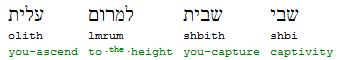 Psalm 68
19 Gij zijt opgevaren naar den hoge; Gij hebt gevangenen meegevoerd; Gij hebt gaven in ontvangst genomen onder de mensen (…)
vers 8 >  O God, toen Gij voor uw volk 		uittoogt (…)
vers 9 > (…) God, de God van Israel.
Efeze 4
1 Als gevangene in de Here, vermaan ik u dan te wandelen waardig der roeping, waarmede gij geroepen zijt,
Efeze 4
1 Als gevangene in de Here, vermaan ik u dan te wandelen waardig der roeping, waarmede gij geroepen zijt,
>	Gevangene van Christus Jezus (Ef.3:1, 	
	Filemon 1:1, 9)
> 	Zijn gevangene (2 Tim.1:8 )
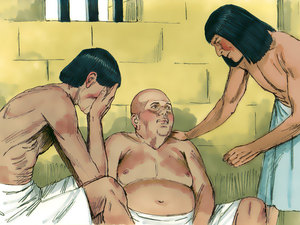 Efeze 4
1 Als gevangene in de Here, vermaan ik u dan te wandelen waardig der roeping, waarmede gij geroepen zijt,
(…)
4 één lichaam en één Geest, gelijk gij ook geroepen zijt in de ene hoop uwer roeping,
Efeze 4
5 één Here, één geloof, één doop,
6 één God en Vader van allen, die is boven allen en door allen en in allen.
Efeze 4
7 Maar aan een ieder onzer afzonderlijk is de genade gegeven, naar de mate, waarin Christus haar schenkt.
Efeze 4
7 Maar aan een ieder onzer afzonderlijk is de genade gegeven, naar de mate, waarin Christus haar schenkt.
8 Daarom heet het: opgevaren naar den hoge voerde Hij krijgsgevangenen mede, gaven gaf Hij aan de mensen.
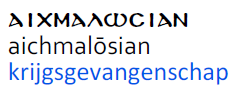 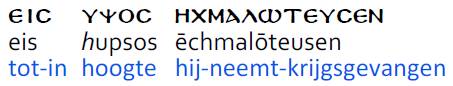 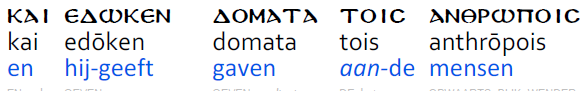 Mattheüs  13
52 Hij zeide tot hen: Daarom is iedere schriftgeleerde, die een discipel geworden is van het Koninkrijk der hemelen, gelijk aan een heer des huizes, die uit zijn voorraad nieuwe en oude dingen tevoorschijn brengt.
Mattheüs  13
53 En het geschiedde, toen Jezus deze gelijkenissen ten einde gebracht had, dat Hij vandaar wegging.